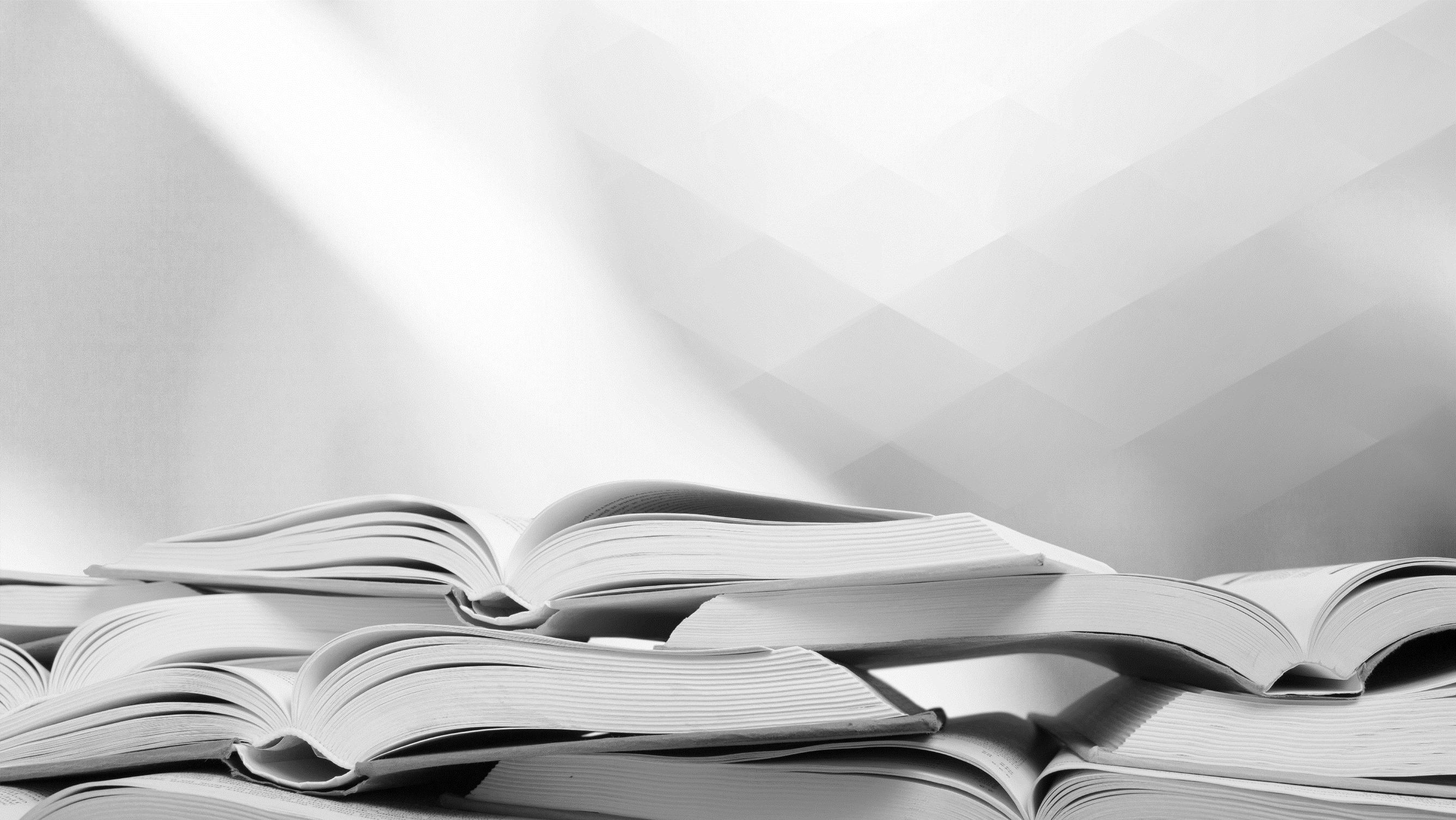 НОВИНКИ ОКТЯБРЯ 2021
2
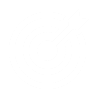 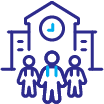 Коррекционная педагогика
Примерные программы
Серия «ФГОС ОВЗ»
3
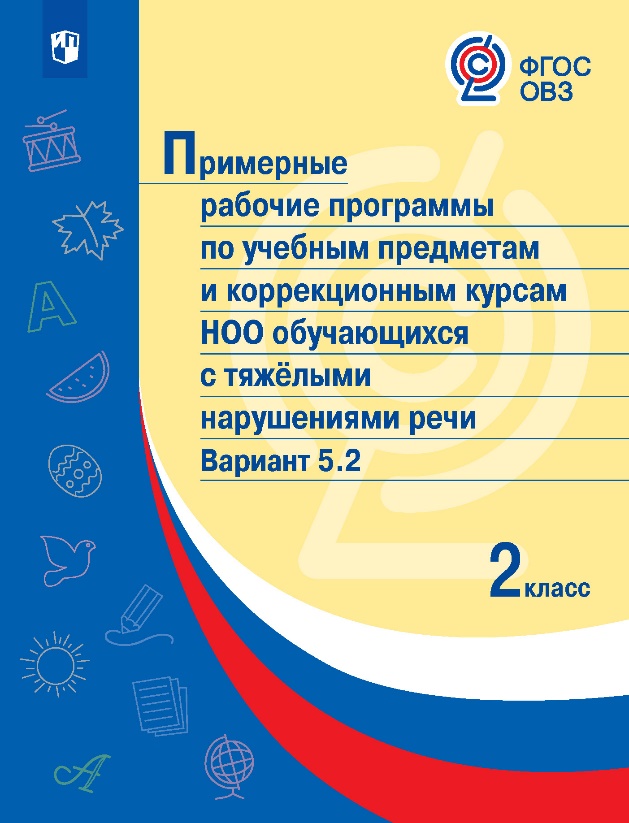 Примерные рабочие программы по учебным предметам и коррекционным курсам разработаны в соответствии с требованиями ФГОС НОО обучающихся с ОВЗ для 2 классов.

Каждая примерная рабочая программа содержит:
пояснительную записку;
основное содержание учебного предмета, коррекционного курса;
календарно-тематическое планирование;
рекомендации по учебно-методическому и материально-техническому обеспечению образовательной деятельности;
планируемые результаты изучения учебного предмета, курса. 

Все программы одобрены решением федерального учебно-методического объединения по общему образованию (протокол №3/20 от 17.09.2020).
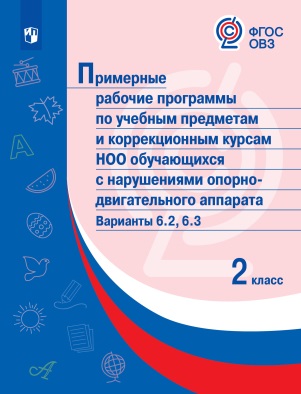 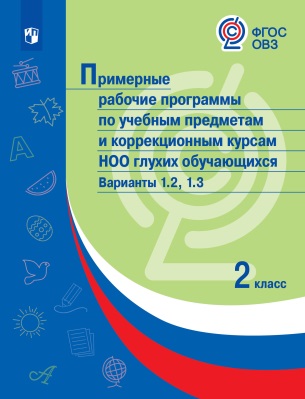 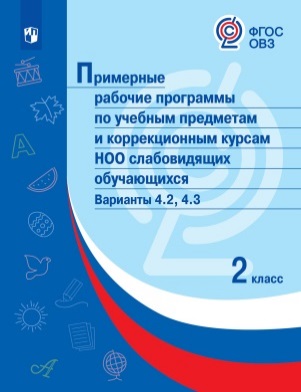 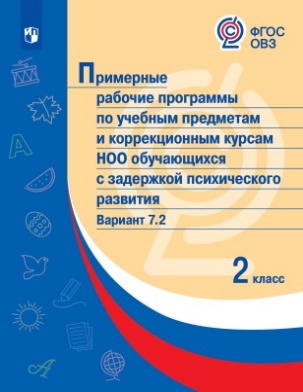 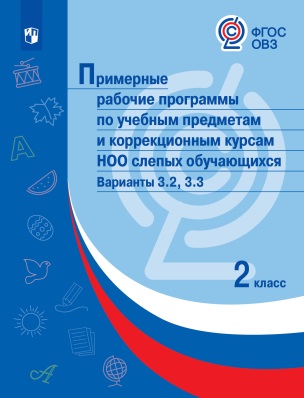 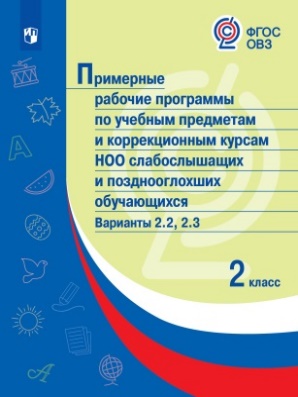 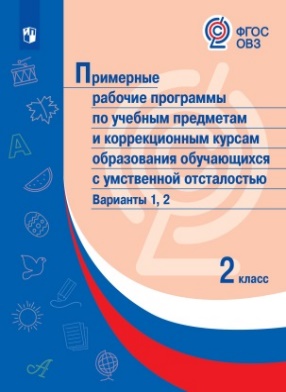 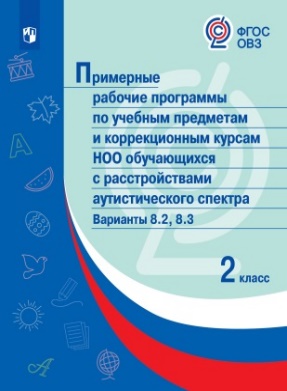 Серия «ФГОС ОВЗ»
4